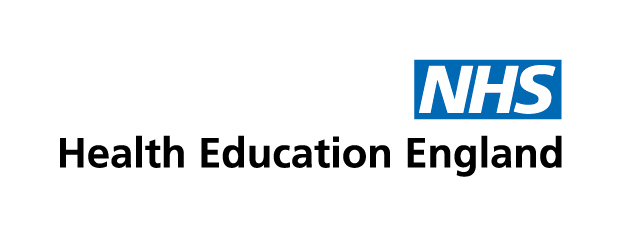 How the NHS works
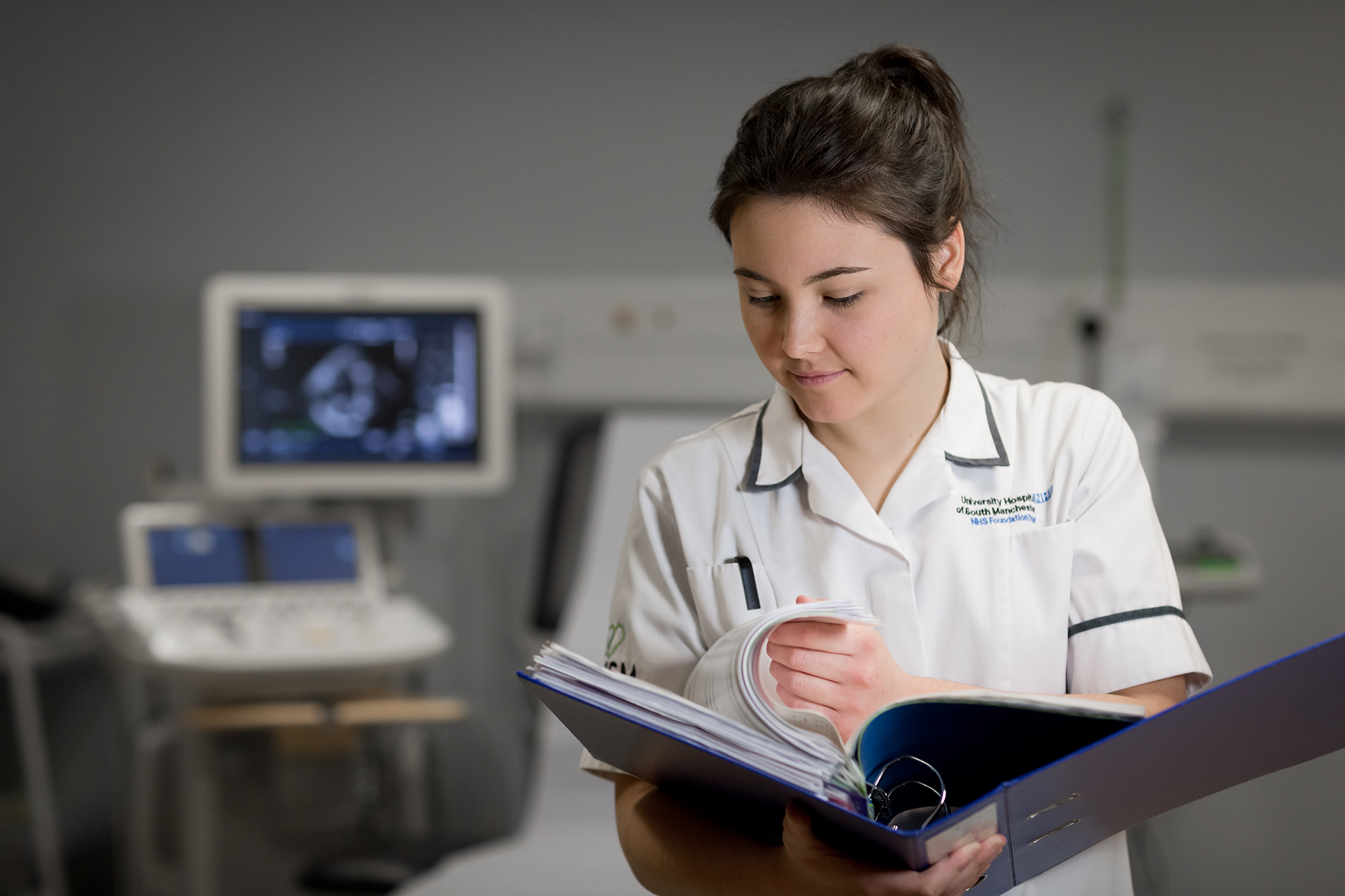 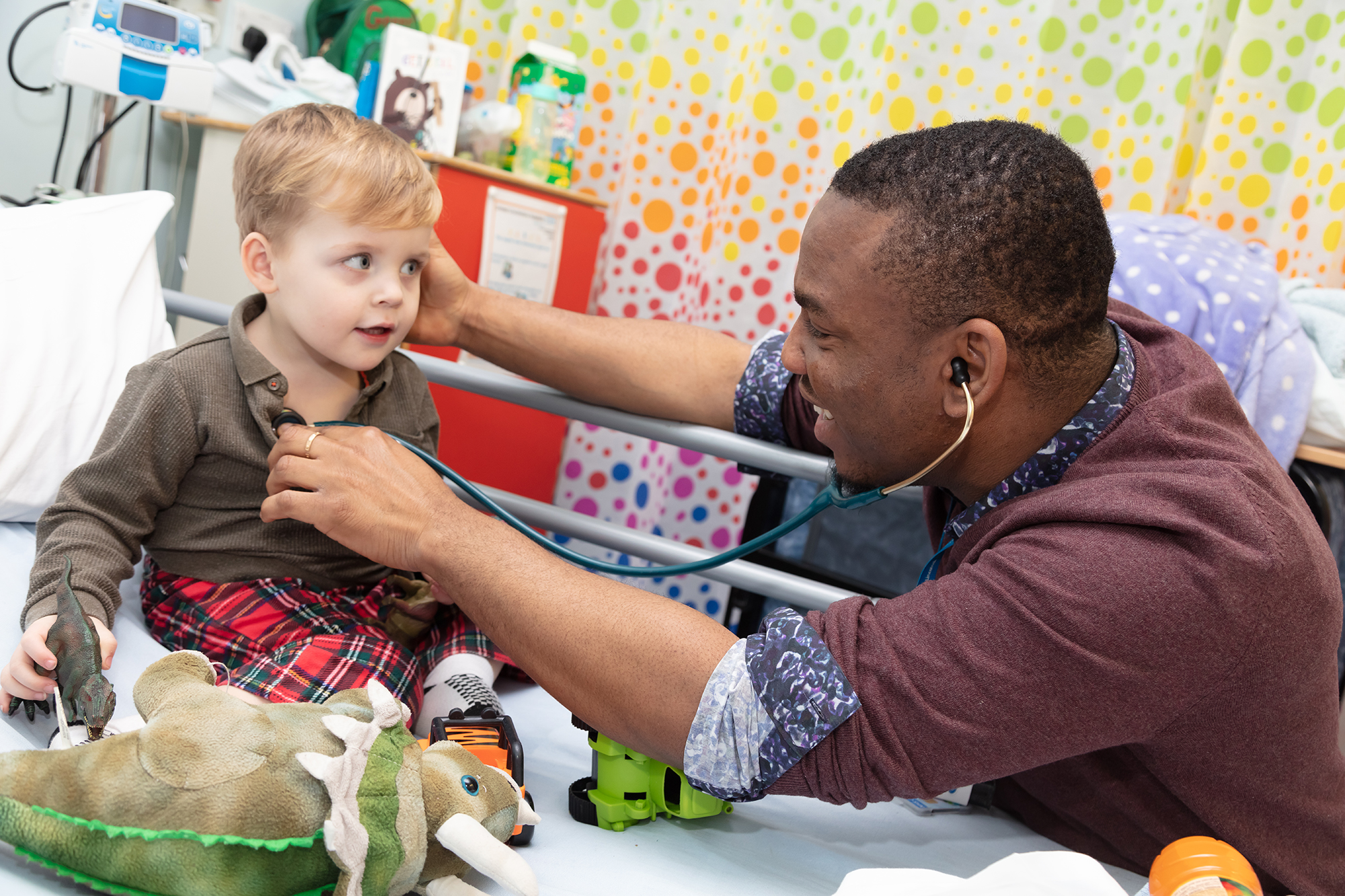 History
5 July 1948 

 Healthcare for all free at the point of delivery

 Post-war socialist ideals of fairness

 Intended to reduce healthcare need

 Access to and through primary care 

 Funded from taxation (1997 33bn; 2010 104bn)
History
https://www.gov.uk/government/organisations/department-of-health 

http://www.nhs.uk/NHSEngland/thenhs/nhshistory/Pages/NHShistory1948.aspx
Continuous Change
Reorganisation, reorganisation, reorganisation
There is an excellent short history of the NHS that can be reviewed by following the links below: www.nhshistory.net/shorthistory.htm 

www.nuffieldtrust.org.uk/talks/slideshows/new-structure-nhs-england 
(Acknowledgement to Nuffield Trust for the use of this link / information below)
How the NHS works
General practice; approximately 30,000 doctors
Independent contractors
Office based, “surgery” or health centre
Principals, partners, assistants, salaried
Registered patients ~1700/doctor
New contract 2004https://www.gov.uk/government/publications/the-health-and-care-system-explained
The Department of Health
Health protection

 Health Improvement

 Reduce inequalities

www.gov.uk/government/organisations#department-of-health

The NHS
Public Care
Social Care
Public Safety and emergencies
NHS Commissioning Board
NHS Constitution
Values
Commitments

Clinical Commissioning Groups (CCGs)
GP / Primary care
Some specialist services

https://www.gov.uk/government/publications/the-health-and-care-system-explained/the-health-and-care-system-explained 

http://www.england.nhs.uk/

 High Standards of care
Other organisations
Medical Schools
GMC (General Medical Council) http://www.gmc-uk.org/  
CQC (Care Quality Commission) 
NICE (National Institute for Health and Care Excellence)
Royal Colleges
BMA (British Medical Association) www.bma.org.uk 
Trusts
HEE (Health Education England)
LETB (Local Education and Training Board)
Trusts
Acute Trust – hospital or group 
Board, Chairman and Directors
Chief Executive
Medical Director
Management structure locally determined - clinical directorates
Consultants salaried employees 
Junior doctors in training
Foundation Trusts
HEE YH
Doctors in training
Employed by Trust or lead employer
Salaries (part or whole) from HEE / HEYH
	
HEE / HEYH
Commissions training and monitors quality 
Runs recruitment 
Monitors progress in training
HEE YH
Health Education England, Yorkshire and the Humber works to:
“Plan, commission and manage the provision of postgraduate medical, dental and inter-professional education that meets professional requirements and the needs of the service.
Deliver sustained increases in the medical and dental workforce, especially GPs and consultants, in line with the NHS Plan, National Service Frameworks and Health Education England's Local Delivery Plans”
http://www.yorksandhumberdeanery.nhs.uk/
HEE YH
Administration of training programmes and Schools
Facilitating education (and support/remediation) 
Quality management & assurance of training programmes (and solutions)
Planning
What should a doctor do?
How should we recruit? 
What will the training environment be?
What future ‘product’ do we need?
What will happen to the workforce ?
Any questions?